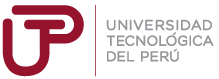 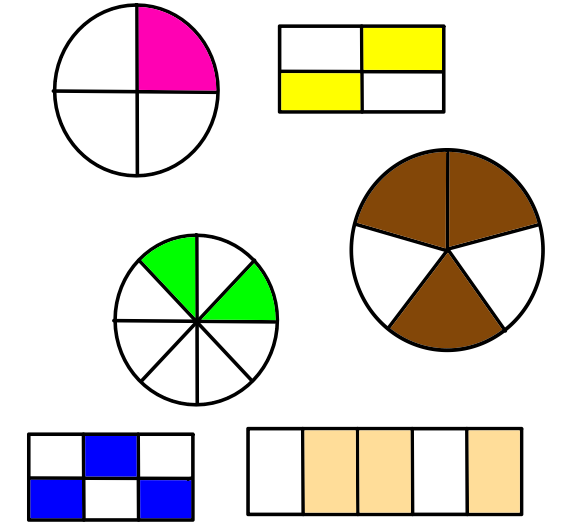 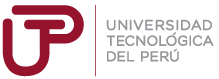 DISTRIBUCIÓN DE GASTOS
MATEMÁTICA BÁSICA PARA LA PSICOLOGÍA
OPERACIONES CON FRACCIONES I
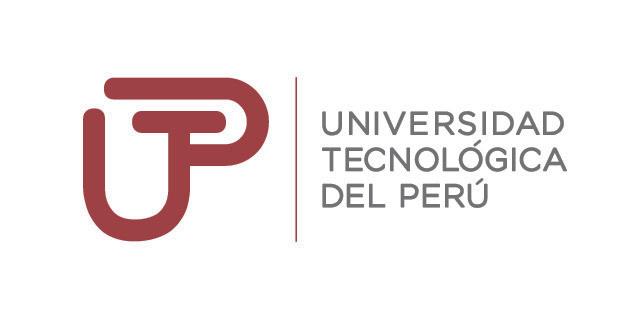 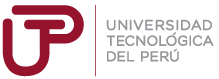 LOGRO DE LA SESIÓN
Al finalizar la sesión de aprendizaje el alumno resuelve problemas con autonomía y seguridad, cuya solución requiera del uso de números fraccionarios.
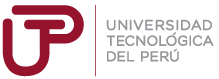 ESQUEMA DE LA UNIDAD
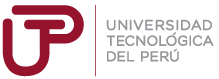 NÚMEROS RACIONALES
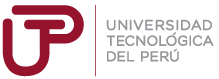 DEFINICIÓN DE LA FRACCIÓN
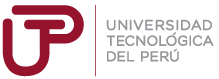 EJEMPLOS
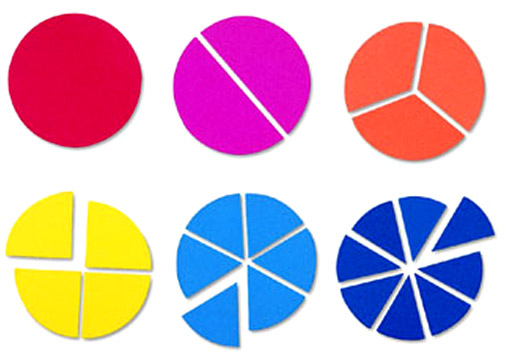 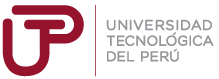 CLASIFICACIÓN DE LAS FRACCIONES POR LA COMPARACIÓN DE SUS TÉRMINOS
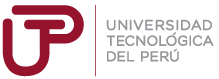 CLASIFICACIÓN DE LAS FRACCIONES POR SU DENOMINADOR
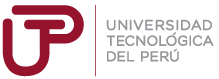 CLASIFICACIÓN DE LAS FRACCIONES POR  EL GRUPO DE FRACCIONES
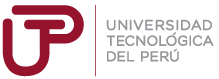 CLASIFICACIÓN DE LAS FRACCIONES POR  LOS DIVISORES COMUNES ENTRE SUS TÉRMINOS
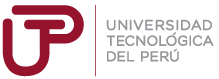 CLASIFICACIÓN DE LAS FRACCIONES
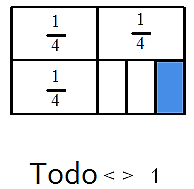 Las palabras: de, del, de los, de las. Significan multiplicación.
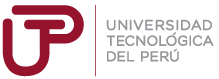 EJERCICIOS EXPLICATIVOS
El producto de los dos términos de una fracción es 192, hallar la fracción,  si es equivalente a  3/4.

Se deja caer una pelota desde cierta altura. Calcular esta altura; sabiendo que en cada rebote que da alcanza los 3/4 de la altura anterior y que en el tercer rebote alcanza 81m.
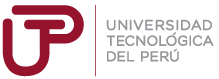 EJERCICIOS EXPLICATIVOS
Un galón de pintura rinde para 30 m2 . Si con los 2/5 de los 3/4 de 8 galones se ha pintado los 2/3 de los 4/5 de una pared. ¿Cuál es la superficie de dicha pared?

El precio de un artículo se recarga en 1/4 de su precio de costo, pero al momento de la venta se realiza un descuento de 1/3 del precio fijado. ¿Qué fracción de su precio de costo se ganó o se perdió en la venta?
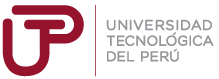 EJERCICIOS EXPLICATIVOS
Manuel compra la mitad de un rollo de alambre, menos 12 metros, Diego compra un tercio del mismo rollo, más 4 metros, con lo cual recibe 8 metros menos que Manuel. ¿Cuántos metros compra Manuel?
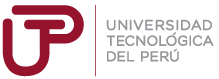 ¡Ahora todos a practicar!
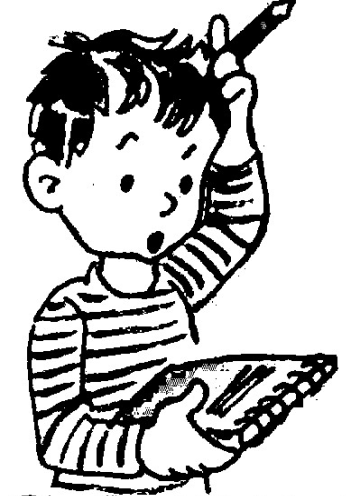 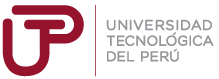 EJERCICIO RETO
Alberto dedica 1/8 del día a jugar en la computadora, 1/16 del día lo dedica a comer, y 1/4 del día lo dedica a dormir. Si el resto del día lo dedica a cumplir con los trabajos del colegio, ¿qué fracción del día dedica a esta última labor?
9/16